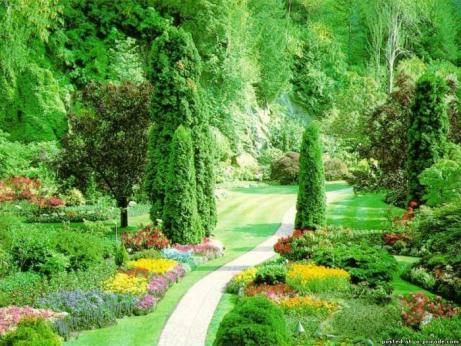 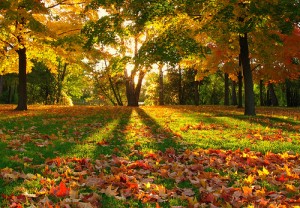 «Учимся различать времена года»часть IV – «Осень»
Автор: Юринова Надежда Александровна
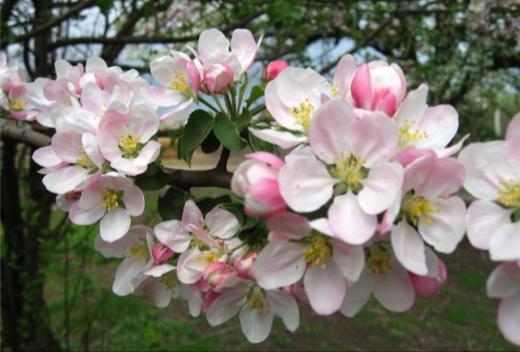 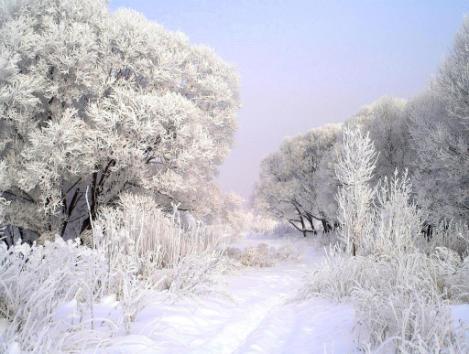 Лето быстро пролетело, жаркие дни закончились, улетают в теплые края птички, люди собирают урожай – снимают последние яблоки с деревьев, выкапывают картошку, морковку, лук и свёклу и другие овощи. Звери тоже запасают на зиму запасы: белочки прячут в дупле орешки, маленькие мышки запасают в норку зерна, строит для себя домик ёжик. Все меньше и меньше греет солнышко, скоро начнутся частые дожди.
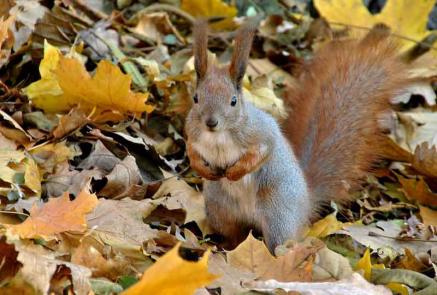 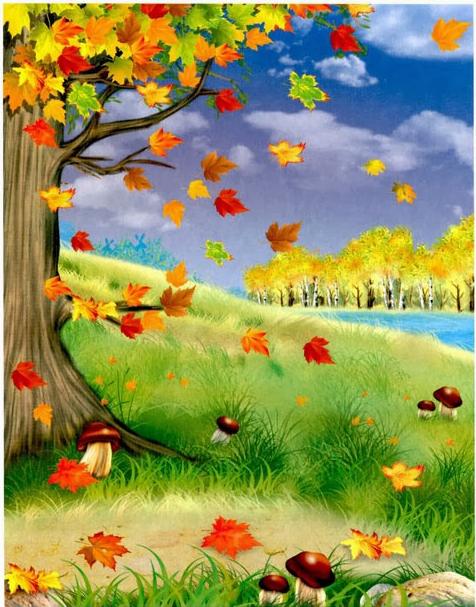 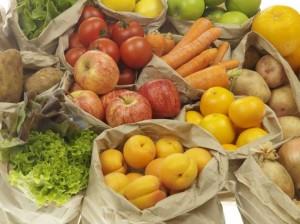 Осень особенно ее начало – одно из красивейших времен года.
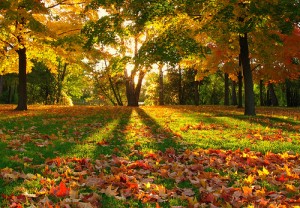 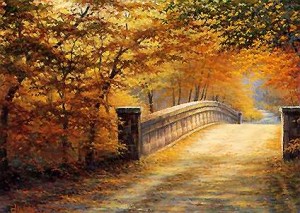 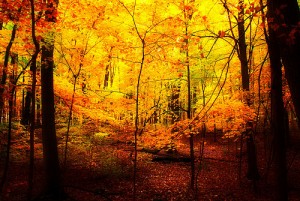 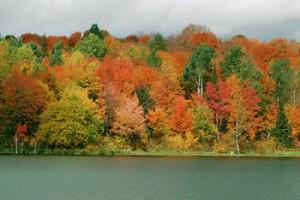 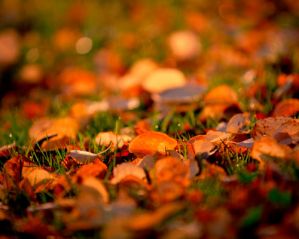 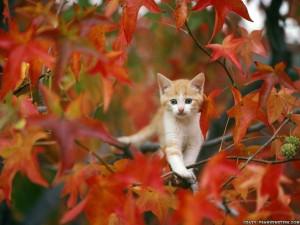 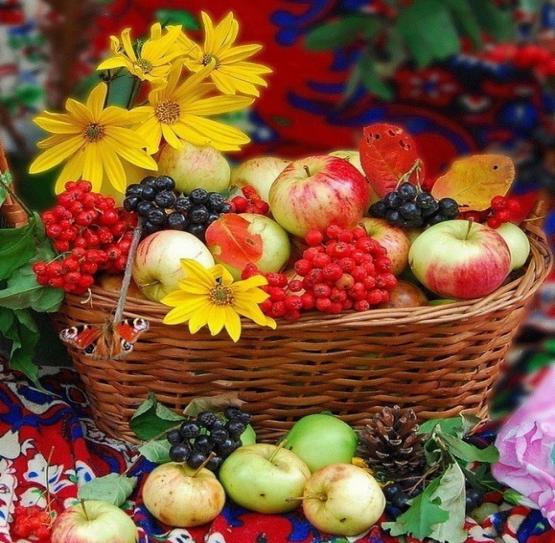 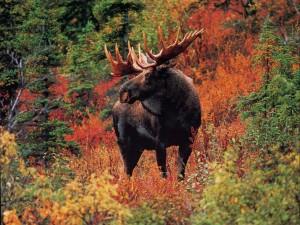 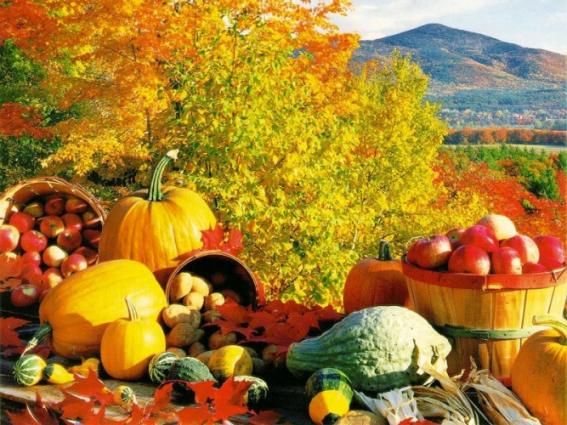 СентябрьПусто в домике стрижа —Улетел, бедовый.И как зонтик у ежаЖёлтый лист кленовый.
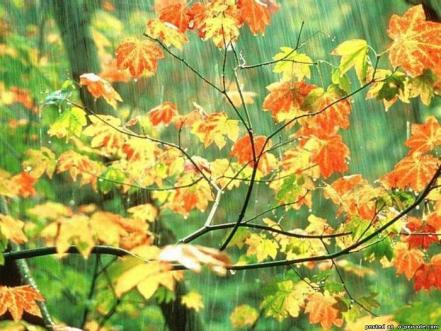 ОктябрьВяжет сети паучок,Гонит тучи ветер.Загрустил бурундучокО прошедшем лете.
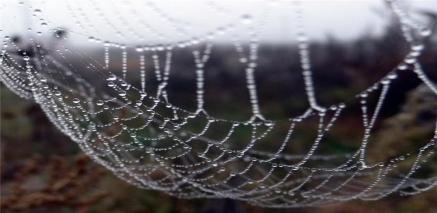 НоябрьВ инее ложбина,В огоньках рябина.Дятел клювом бьёт —Зиму в гости ждёт.
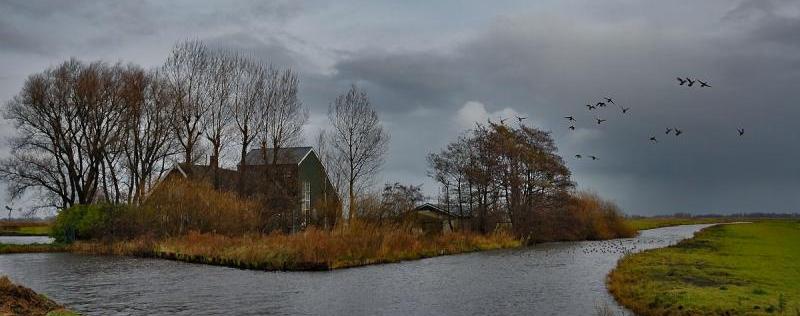 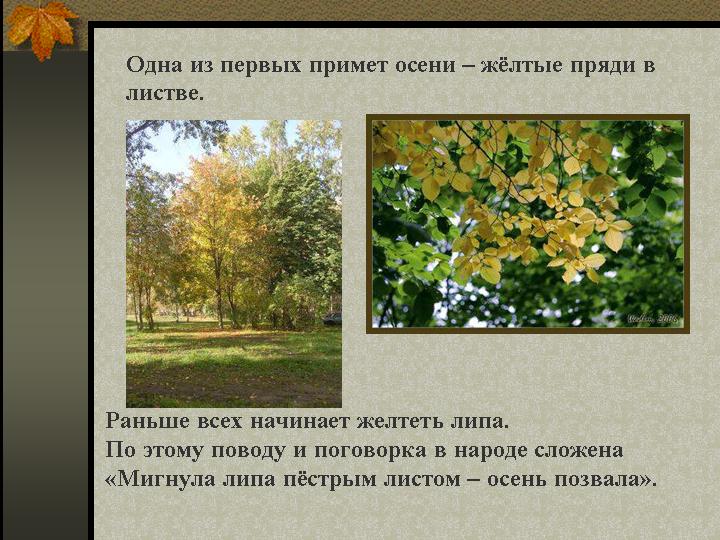 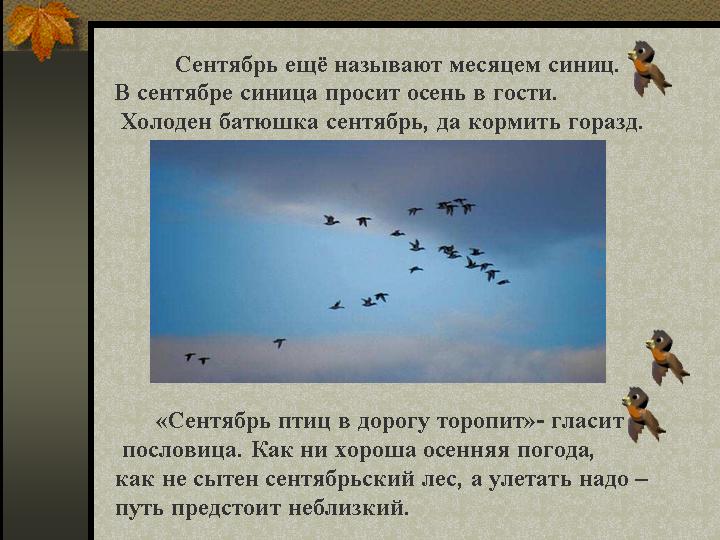 Дождь по улице идет..."Дождь по улице идет, мокрая дорога,Много капель на стекле, а тепла немного.Как осенние грибы, зонтики мы носим,Потому что на дворе наступила осень.
"
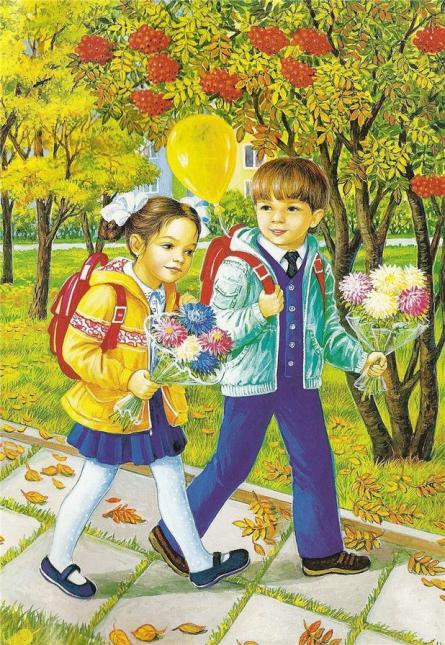 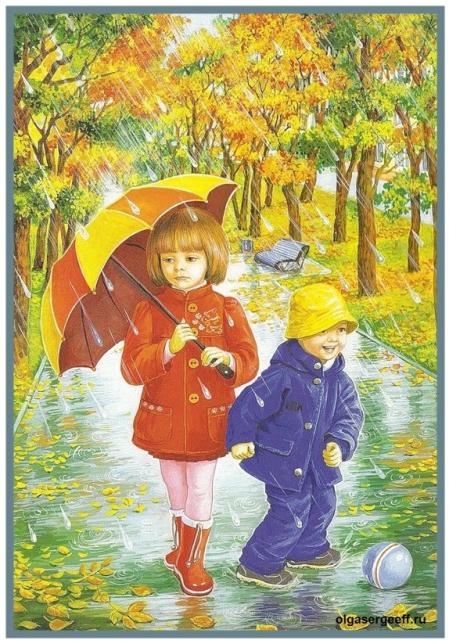 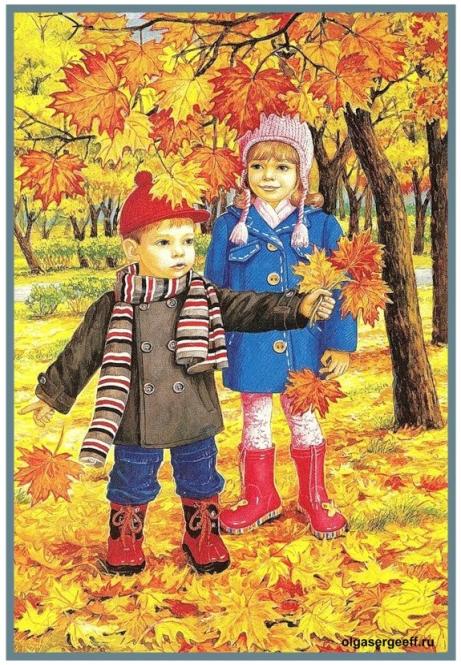 Журавли
Вот и осень настаёт,
Журавлям пора в полёт...
Ходят лугом журавли,
Не касаются земли.
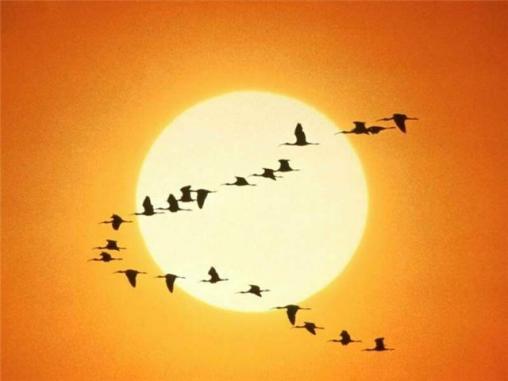 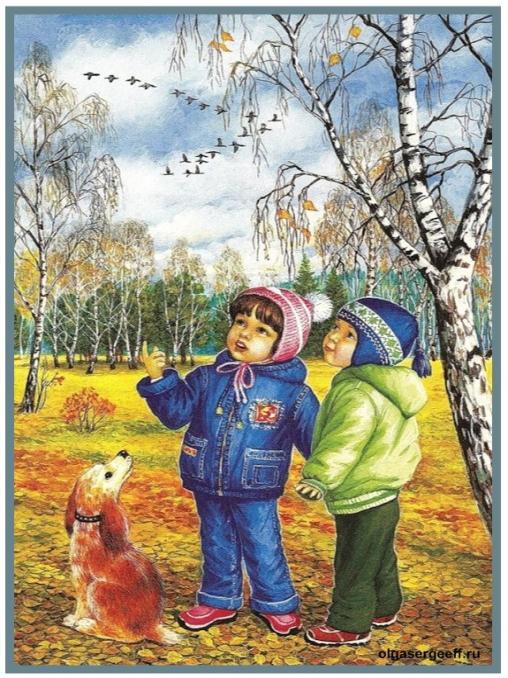 Птицы улетаютПтиц провожают в дорогу леса:Долгое эхо летит в небеса. Птиц провожают в дорогу луга:Выросли травы в большие стога. Даже вослед им, как будто крылом,Пугало машет пустым рукавом.
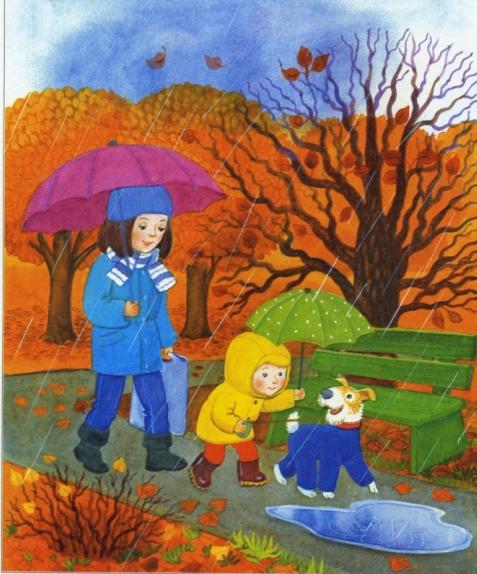 Осень (В. Авдиенко)
Ходит осень по дорожке,
Промочила в лужах ножки.
Льют дожди и нет просвета.
Затерялось где-то лето.
Ходит осень, бродит осень.
Ветер с клёна листья Сбросил.
Под ногами коврик новый,
Жёлто-розовый - Кленовый.
Источник: http://doshvozrast.ru/roditeli/roditelistihi08.htm
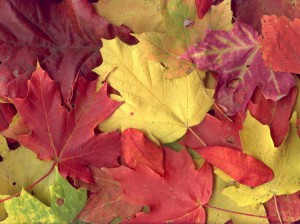 Льет дождь, холодный, точно лед.Кружатся листья по полянам.И гуси длинным караваномНад лесом держат перелет.И. Бунин
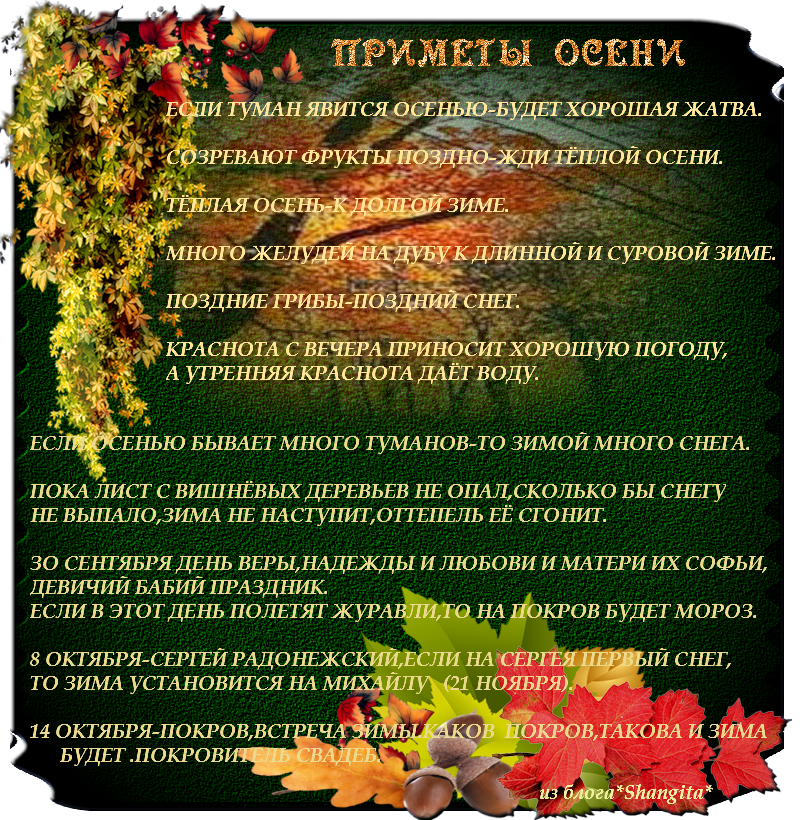